sefa 4th Quarter Performance Report
Financial Year 2020/21

Portfolio Committee on Small Business
2 June 2021
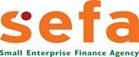 Presentation Outline
Introduction  
Loan book performance 
Approvals
Disbursements
Development impact
SMMEs financed and jobs facilitated
Support to targeted groups
Disbursements per provinces
Post-investment monitoring
Portfolio composition
Portfolio at risk
Collections 
Portfolio areas
Financial performance
Human capital management
Marketing and communication 
Governance
Balanced scorecard
2
Introduction
3
INTRODUCTION
An overview of Small Enterprise Finance Agency (sefa) 4th  quarter performance against the approved corporate plan for the financial year 2020/21.
sefa’s amortised Total Loan Book as at 31st March 2021 stood at R 2,5 billion (including funds):
R1,2  billion Wholesale Lending (WL) facilities and R1,3 billion Direct Lending (DL) facilities. 
The total approvals for Q4 were R532 million, representing 96% of the quarterly target
Total disbursements for the quarter were R424 million representing 107% of the quarterly target (R200 million DL and R224 million Wholesale Lending (WL). 
In Q4, a total of 10 247 SMMEs received financial support via the sefa loan programmes, resulting in the creation and maintenance of 14 513 jobs.
R372 million has been disbursed to black-owned SMMEs, R94 million to townships based SMMEs, R121 million to women-owned SMMEs and R107 million to youth-owned enterprises. 
The loan book portfolio at risk stood at 37% as at 31st March 2021.
4
Loan book performance
5
LOAN BOOK APPROVALS
The total loan book approvals for quarter 4 were R532 million against a target of R554 million, representing 96% of the quarterly target.
R267 million from Direct Lending (DL) 
R80 million Wholesale SME (WL SME)
R55 million Microfinance
R130 million Khula Credit Guarantee
Total  approvals for the year were  R2 billion, representing 69% of the annual target of R2.8 billion.
6
LOAN BOOK DISBURSEMENTS
The total loan book disbursements for Q4 were R424 million against the quarterly target of R397 million, representing 107% of the quarterly target. 
DL disbursements were R200 million .
WL loan program disbursed R224 million. 
WL SME disbursed R133 million
Microfinance disbursed R30 million
KCG disbursed R61 million.
Total disbursements for the year were R1.6 billion representing 80% of the annual target of R2 billion.
7
Development impact
8
DEVELOPMENT IMPACT: JOBS FACILITATED
DEVELOPMENT IMPACT: JOBS FACILITATED
The Q4 performance against target is as follows:
Jobs facilitated was 44% of the quarterly target 
Total jobs facilitated for year were 60% of the annual target.
The majority of jobs facilitated were contributed by the Informal and Microenterprise sector.
9
‹#›
DEVELOPMENT IMPACT: TARGETED GROUPS
The COVID-19 pandemic impacted negatively on the achievement of the disbursements targets due to the lockdown and uncertainty in the economic environment.
11
DEVELOPMENT IMPACT (SPATIAL)-PROVINCIAL
LP 2%
GP 48.5%
NW 2.2%
MP 6.6%
FS 3.9%
KZN 19.1%
NC 2.8%
EC 1.6%
In value terms, majority of sefa’s disbursements were done in Gauteng followed by KwaZulu Natal then Western Cape. The reason being that Gauteng, KwaZulu Natal and Western Cape have a higher density of  SMMEs registered in South Africa.
WC 13.5%
12
Post-investment monitoring
13
POST INVESTMENT MONITORING: PORTFOLIO COMPOSITION
As at 31 March 2021, the Portfolio had a total balance of R2.5billion (Including funds). 
The total portfolio is made up of R1.2bn WL representing 47%  and R1.3bn is in DL representing 53%. 
Of the WL book, 33.7% is invested in RFIs, 25.2% Funds, 27.5% LREF, 5.5% MFIs, 1% in Co-Operatives, 0.3% in SFS and 4.7% in SBIF Kickstart Loans and 2% in EU ESD Loans.
The WL book increased by 2% (R23m) quarter on quarter as a result of the net effect of repayments and disbursements. 
DL book grew by 10% quarter on quarter as a result of  new disbursements, repayments and write offs.
14
POST INVESTMENT MONITORING: PORTFOLIO AT RISK
The Portfolio at Risk (PAR) is a technical measure that accounts for the exposures that are 60 + 1 day in arrears.
The overall Portfolio at Risk decreased from 39% in Q3 to 37%. This comprises of 32% in WL and 40% in DL 
The DL PAR improved by 2% from 42% when compared to Q3. Only 6% of the SMME relief fund is at risk as at the end of March 2021. This is mainly due to only 57 accounts out 1 155 that have reached the PAR threshold.  
The WL PAR decreased by 2% from 34% to 32% when compared to Q3.
15
TOTAL SEFA COLLECTIONS Q4
The overall collection rate of 75.5% is below the target of 85%. The main contributor is the low collections of 51.0% from the Direct Lending book. 
The on time collection rate of 33.8% indicates the true state of the SMME repayment ability. This reflects the difficulties that the SMMEs have with regard to the performance of their businesses. The current state of the economy has negatively affected sefa’s clients resulting in dishonoured debit orders hence the low collections rate.
The on time collections of R35.5 million includes R14.9 million from the SMME relief clients. The expected instalment of R105 million includes R25.6 million from the SMME relief clients. The total collection rate for the quarter is 75.5%.
The WL total collections of 129% are a result of on-time collections of R25.2m, arrear collections of R3.1m and advance payment R33.9m. The main contributor to the advance  collections is SEF that made a payment of R30.4m before it was due.
16
POST INVESTMENT MONITORING: PORTFOLIO ARREARS
The net increase in arrears, quarter on quarter is 7.43%. This reflects the amount that sefa was unable to collect from its customers during the fourth quarter as a result of the negative economic impact on funded investments.
The total sefa arrears as a percentage of the total loan book outstanding is 26.8% 
R7.2 million of the R19.6 million arrears in Direct Lending is attributed to instalments missed by the SMME relief fund clients.
The Wholesale Lending arrears  increased as a result of non-payment of R13.2 million .
17
Financial performance
18
FINANCIAL PERFORMANCE
* Cost to income ratios exclude finance charges on the IDC loan and income tax
The cost to income ratio for Q4 is in line with the target and 93% was achieved due to increase in interest income received  (investment income and interest on lending operations) and the cost savings (personnel and operating expenses).
In Q4 accumulated impairments of 39.4% resulted from an  improvement in the effective management of the portfolio at risk.  
minimising of the portfolio roll forwards, 
the restructuring of loans, 
 the six months payment holiday granted to clients affected by COVID-19, 
portfolio growth through increased disbursements.
HUMAN CAPITAL MANAGEMENT
The HCM and Facilities Division had to reprioritize its focus toward the health and safety of all employees during Q4.
Change Management support has been provided for the COVID-19 Response Activities.
Employees were continuously supported whilst navigating blended working arrangements
employees who were affected and/or infected by COVID-19 and their immediate families were given psychosocial help.
The revised Learning and Development policy implementation commenced.
Technical learning programs for Investment Officers / PIOs established with Business Partners 
Management Dev Programs for middle management established with University of Pretoria
Study assistance process established ,approved and communicated 
The revised Occupational Health and Safety policy was approved, and socialisation commenced – no OHS related incidences were reported during the period under review 
Young Talent continuous to be developed through talent acquisition program (TAP)
20
MARKETING AND COMMUNICATIONS
Brand and Comms strategy implementation continued in period under review through various brand awareness and comms campaigns
 CEO FAQs interviews on various radio stations (national and community based)
Township / Economic Recovery Programs on print media / radio adverts 
Continued to support product launches by partnering with Dept of Tourism on 
Tourism Equity Fund Launch
Brand Personality initiatives kick-off 
Revised and updated a new look CSI templates 
Launched  a new look internal communication magazine 
Collaboration efforts with DSBD & SEDA continued to be implemented 
Close collaboration with municipalities through the DDM ( shared economic recovery brochures with municipalities)
Internal communication enhanced in partnership with HM
Launched a revised internal magazine 
Continuous communication on sefa products ( intranet / internal TV broadcasts)
Social media activities enhanced
sefa linkedIn page launched 
Awareness on potential fraud related activities by ‘schemers’  continued to be communicated via different social platforms
21
GOVERNANCE
22
BALANCED SCORECARD
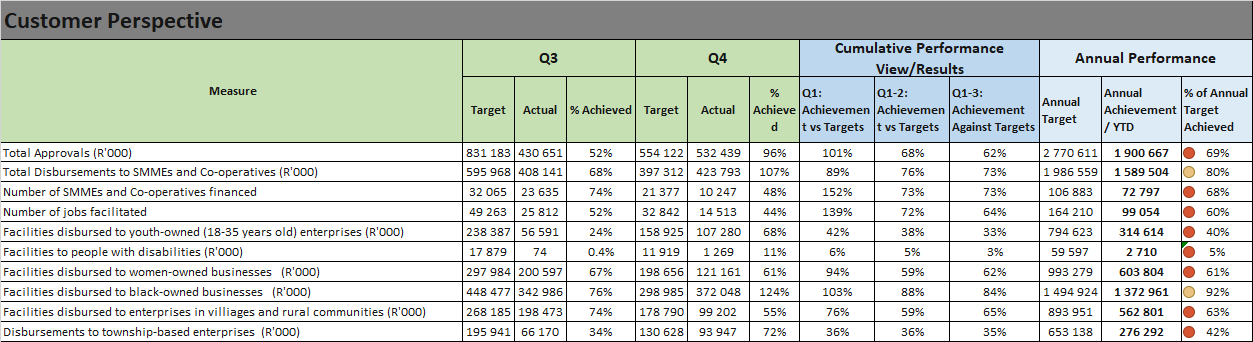 23
BALANCE SCORECARD
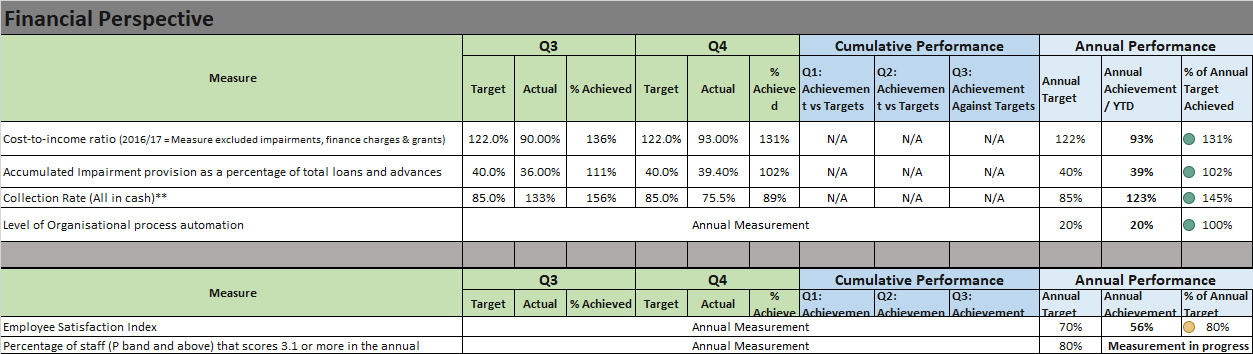 *The annual performance results indicators are preliminary subject to the external audit
24
Thank you
25